CM4SY
Looking for a Color-Luminosity Relationship for AGN

July 16, 2013
prepared by
Varoujan Gorjian
NITARP Scientist
An Image of the sky is essentially 2D
VG
How Can we tell how far things are?
VG
There is one way to get relative distance
Thanks to the Hubble law we can separate based on redshift:
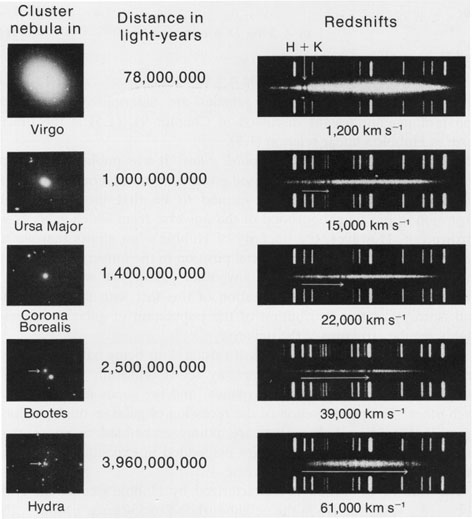 V=HoD
VG
But which clusters are near andwhich ones are far?
Thanks to the Hubble law we can separate based on redshift:
V=HoD
VG
An Image of the sky is essentially 2D
VG
The equivalent of a volcanic islandis an Active Galactic Nucleus (AGN)
VG
Quasars which are also Active Galactic Nuclei but more Luminous
VG
Seyfert galaxies
are less luminous than
Quasars and so don’t outshine their galaxies.
VG
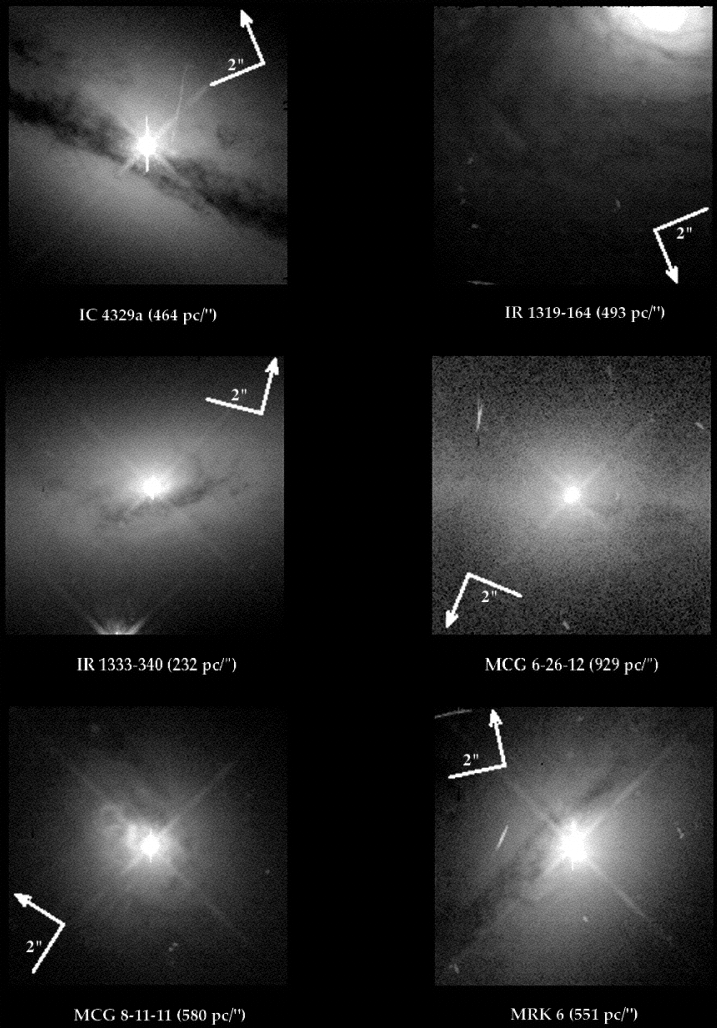 VG
VG
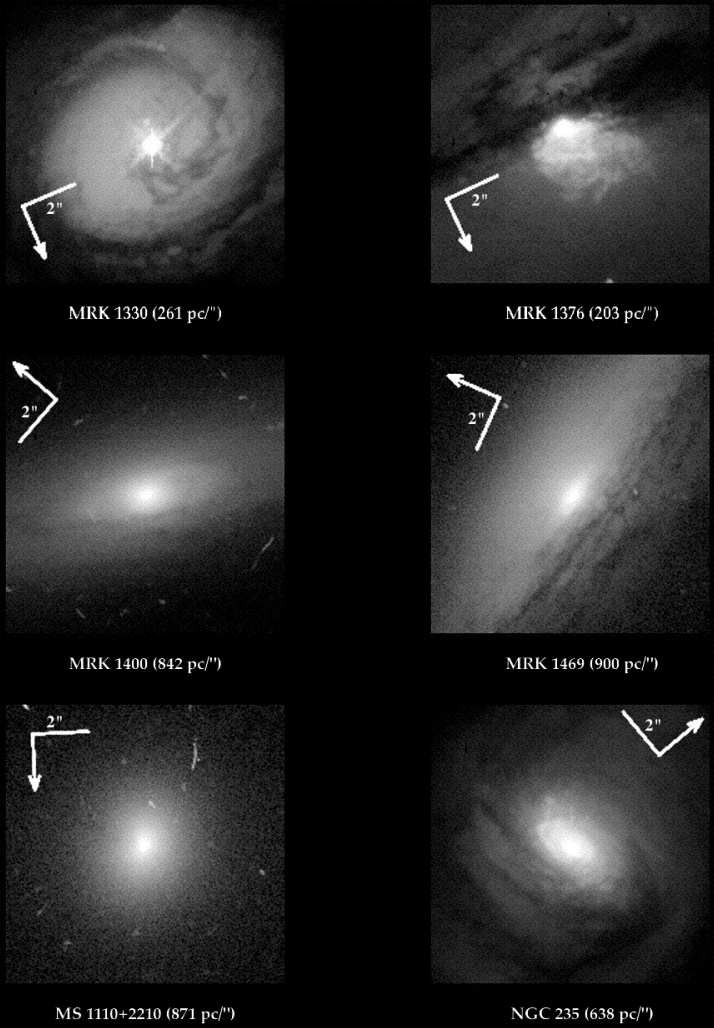 VG
Our model foran Active Galactic Nucleus (AGN)
VG
Spectrum of AGNBlue Excess (AKA Big Blue Bump)
VG
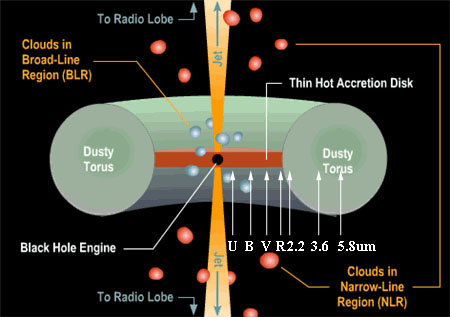 VG
But how do we figure out how far away quasar is?

One way is to figure out its inherent luminosity and then compare it to its apparent luminosity because light follows the inverse square law:
VG
This has been a very successful way of determining the distances to stars
How do we figure out the luminosity of a star?
This is the results of the Hertzsprung-Russell Diagram which relates the color of a star to it’s luminosity (also known as absolute magnitude)
VG
Color Magnitude Diagram
VG
Why does this work?

It’s based on simple physics of hot gasses:
Fusion creates energy at the core of a star
The energy then heats the outer gas layers of the star
What does heat have to do with luminosity?
VG
Black Body Radiation
The hotter something is, it emits more light.
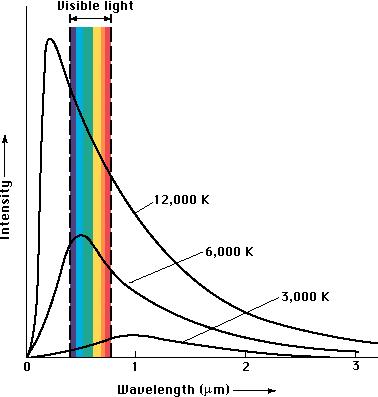 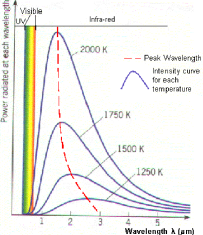 20
VG
Why does this work?

It’s based on simple physics of hot gasses:
Fusion creates energy at the core of a star
The energy then heats the outer layers of the star
What does heat have to do with luminosity?


SO THE MORE MASSIVE A STAR IS, IT HAS MORE FUSION AND GENERATES MORE ENERGY AND HEATS UP THE OUTER LAYERS OF A STAR MORE AND SO CREATES A MORE LUMINOUS STAR BECAUSE OF BLACK BODY RADIATION

Now how does that relate to the color of a star?
VG
Color
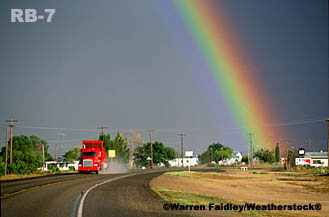 Transmission →
Wavelength →
VG
Color
Filter Transmission
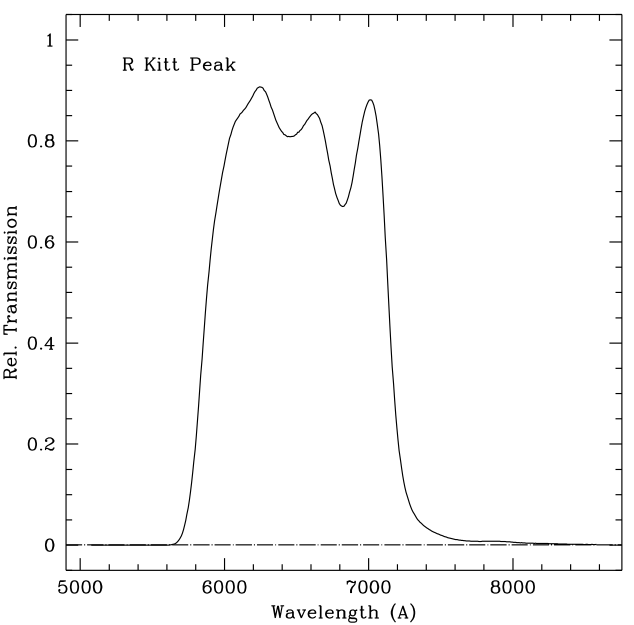 This is KPNO R band.
Note that it’s not a “Top hat” function, but it’s trying.
Note also that none of it is perfectly transparent!
23
VG
Color
The hotter something is, it emits more more short wavelength light
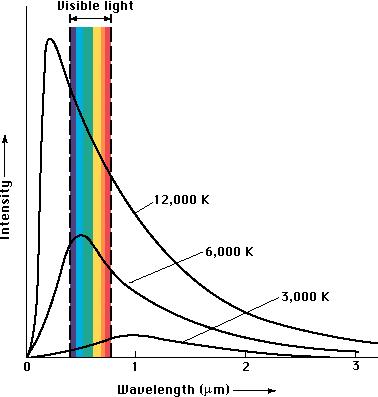 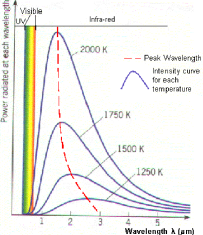 24
VG
Color
So what temperature are these galaxies?
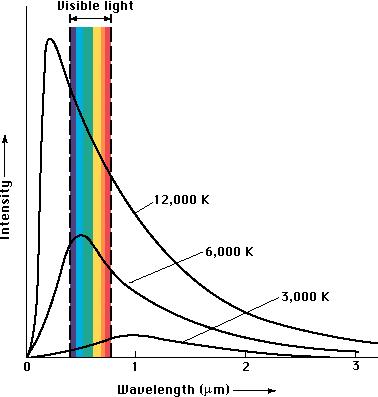 25
VG